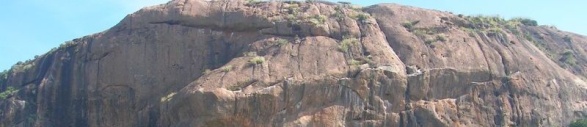 Clospet Granite
Dharwar 
super group
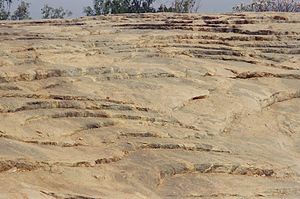 Peninsular Gneiss
(Fundamental Gneiss)
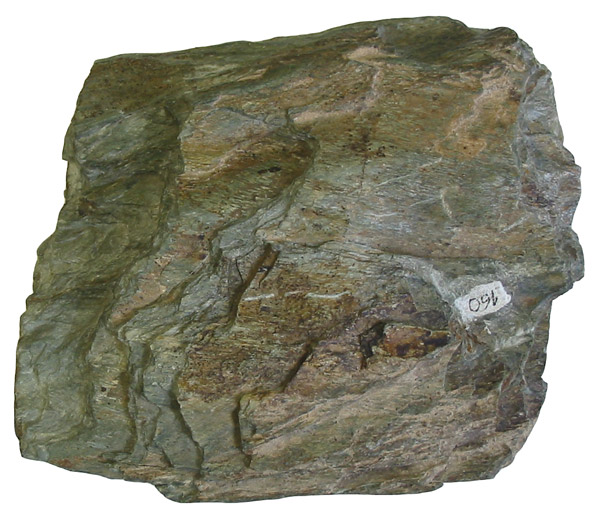 Sargur Schist Belt
(Older Greenstone belt)
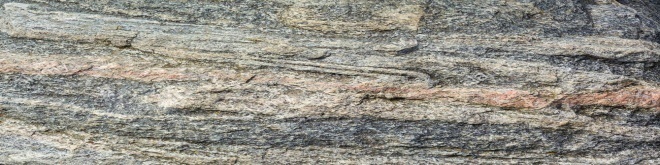 Gorur Gneiss
Porphyry and Felsite Dykes
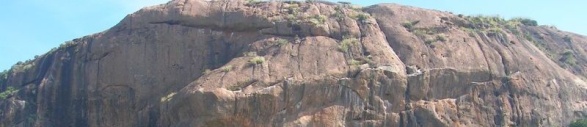 2380 M.Y.
Clospet Granite
Least metamorphosed and gentle deformation
Rannibennur Group
Dharwar 
super group
Greenschist facies of metamorphism, 
Gentle to strong deformation
Chitradurga Group
Greenschist to lower amphibolite facies of metamorphism
(Younger Greenstone belt)
Bababuden Group
------------------------UNCONFORMITY-------------------
Migmatitic and amphibolite facies of metamorphism
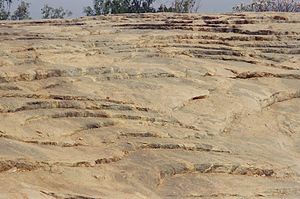 Peninsular Gneiss
(Fundamental Gneiss)
More than
2600 M.Y.
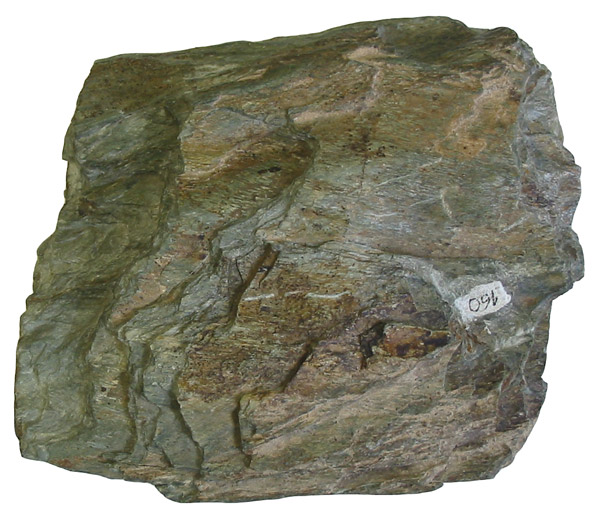 Higher degree of metamorphism than Darwars
Upper amphibolite to granulite facies of metamorphism
More than
3200 M.Y.
Sargur Schist Belt
(Older Greenstone belt)
More than
3500 M.Y.
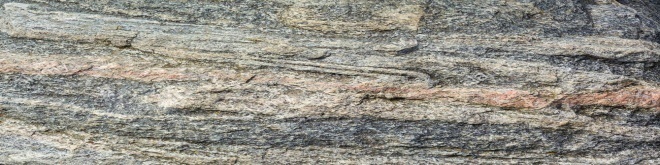 Gorur Gneiss
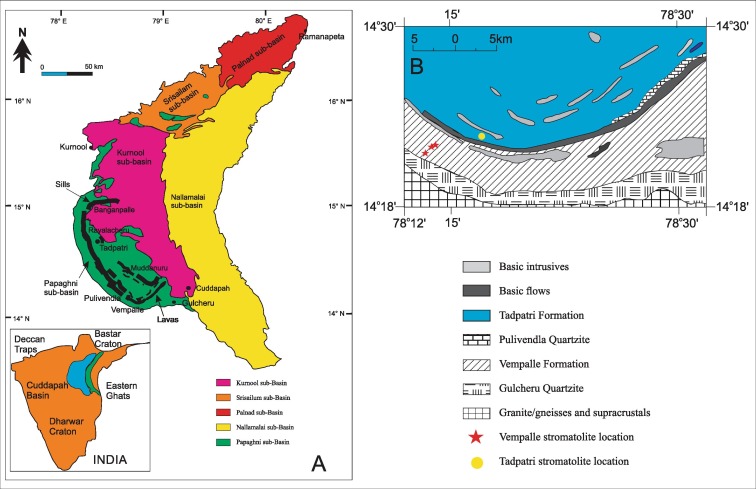 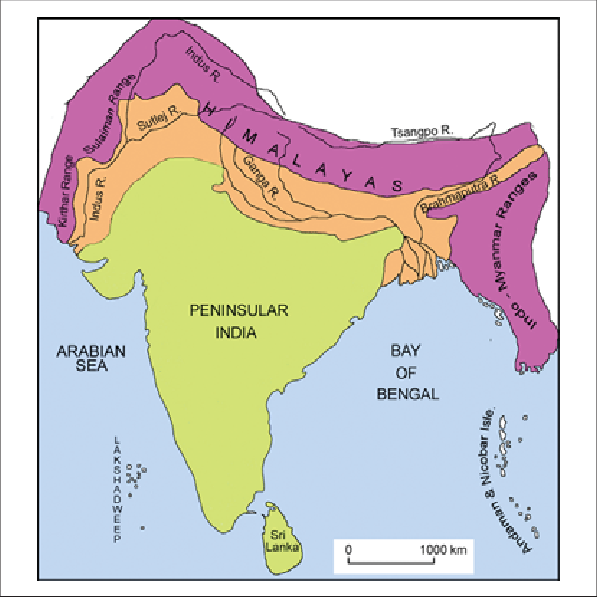 Physiographic divisions of india
India can be divided into three main divisions which differ from one another in physiography, structure and stratigraphy

a.) Peninsular India
b.) Indo-Gangetic Plain
c.) Extra-Peninsular India
Peninsular India
The Peninsular lies on the south of the plains of  Indus and Ganga river system
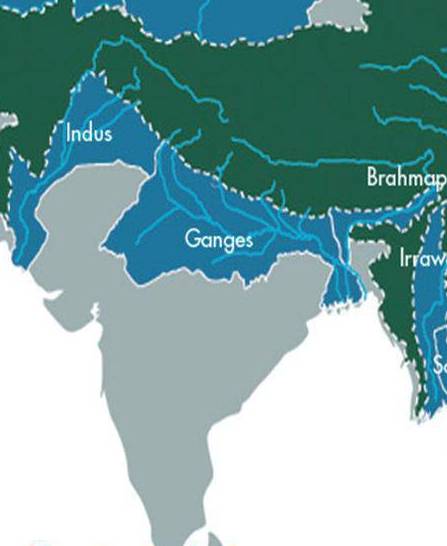 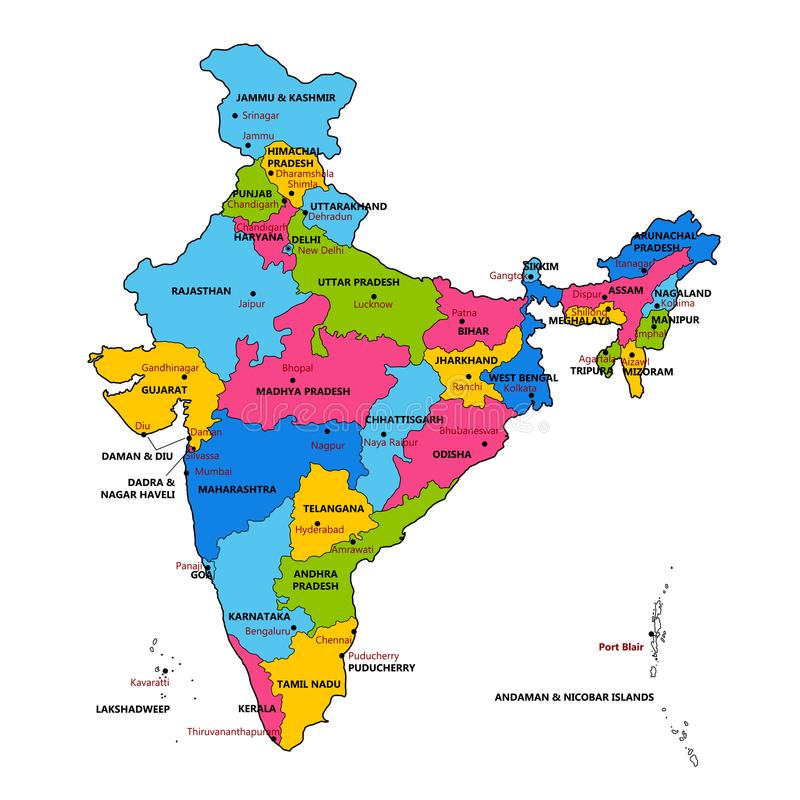 Physiography:
The Peninsular India has an extremely variable physiography. There are plateaus, peneplained ancient fold mountains, massifs, elongated graben like valleys and coastal plains. The western Ghats which forms a prominent physiographic feature exists at the western margin of the peninsular India. Most of the rivers have attained the base level of erosion and its mountains are of relict type.
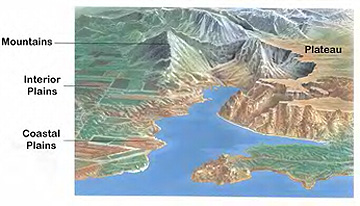 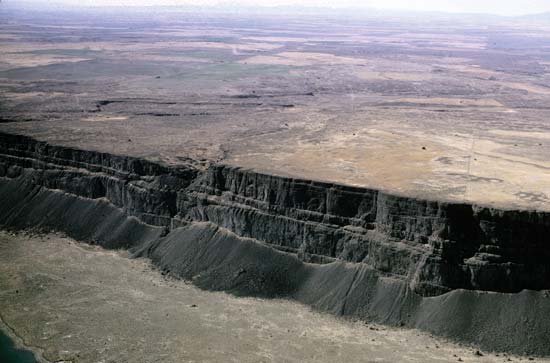 Structure: 
The Peninsular India is nearly a stable plateau which has remained unaffected by the orogenic movements of post Cambrian age. The normal and block faulting is however common.
    The Narmada river flows in graben like valleys which trend in the E-W direction. The trend of the Mahanadi and Godavari valleys is in the NW-SE direction. The four distinct geomorphic and structural trends which have been recognised in the Peninsular India are: 
NNW-SSE trend of southern parts of  Western Ghats
NE-SW trend of Eastern Ghats
E-W trend of Satpura in Central India
NE-SW trend of Aravallis in Rajasthan
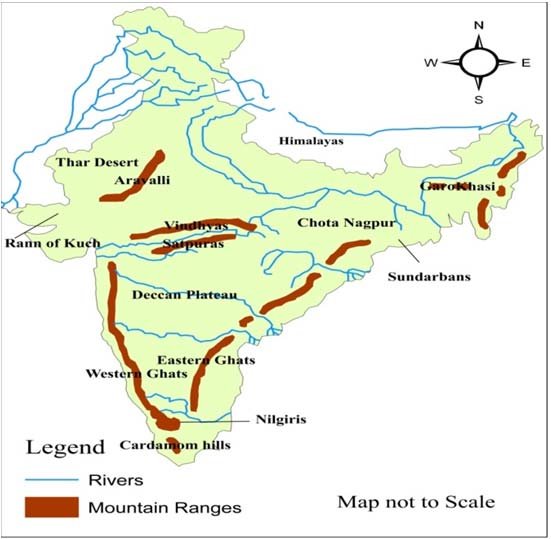 Stratigraphy:
The Peninsular India is primarily made up of rocks of Archean and Proterozoic age. The Archean rocks are metamorphesd to various degrees. In addition their exists the Deccan Traps and Rajmahal Traps of Jurassic to Eocene age.
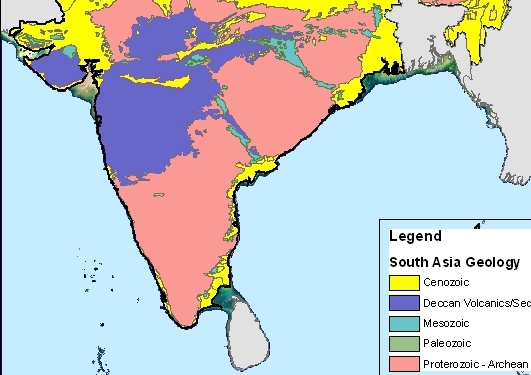 Indo-Gangetic Plain
The Indo-Gangetic Plain is a deep crustal trough filled with Quaternary sediments. Its origin and structure is intimately related to the rise of the Himalayas. This plain extends from Assam in the east through Bengal, Bihar and U.P ., upto Punjab in the west.
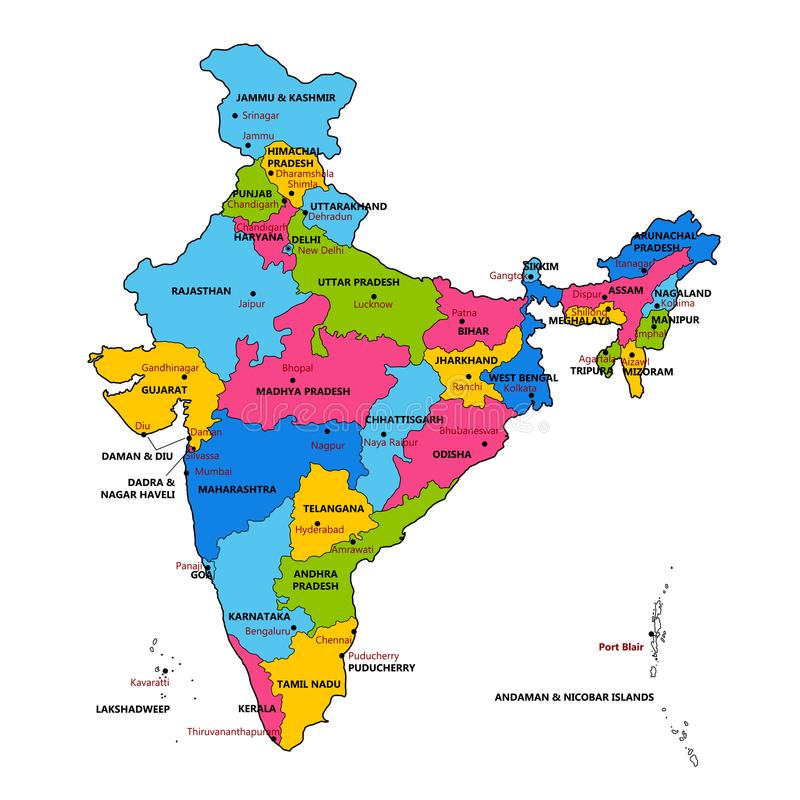 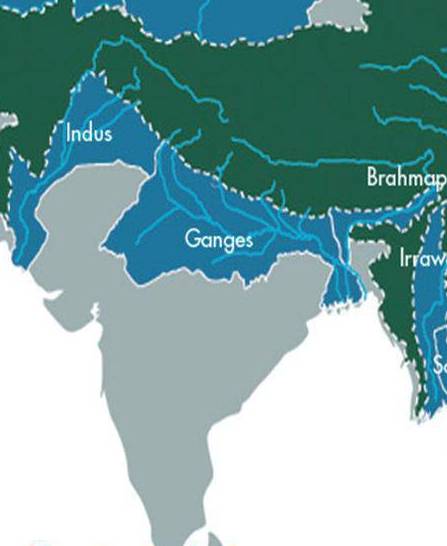 Physiography:
The Indo-Gangetic Plain is the very extensive alluvial plain (An alluvial plain is a largely flat landform created by the deposition of sediment over a long period of time by one or more rivers coming from highland regions) which is sloping with a very small gradient towards the sea.
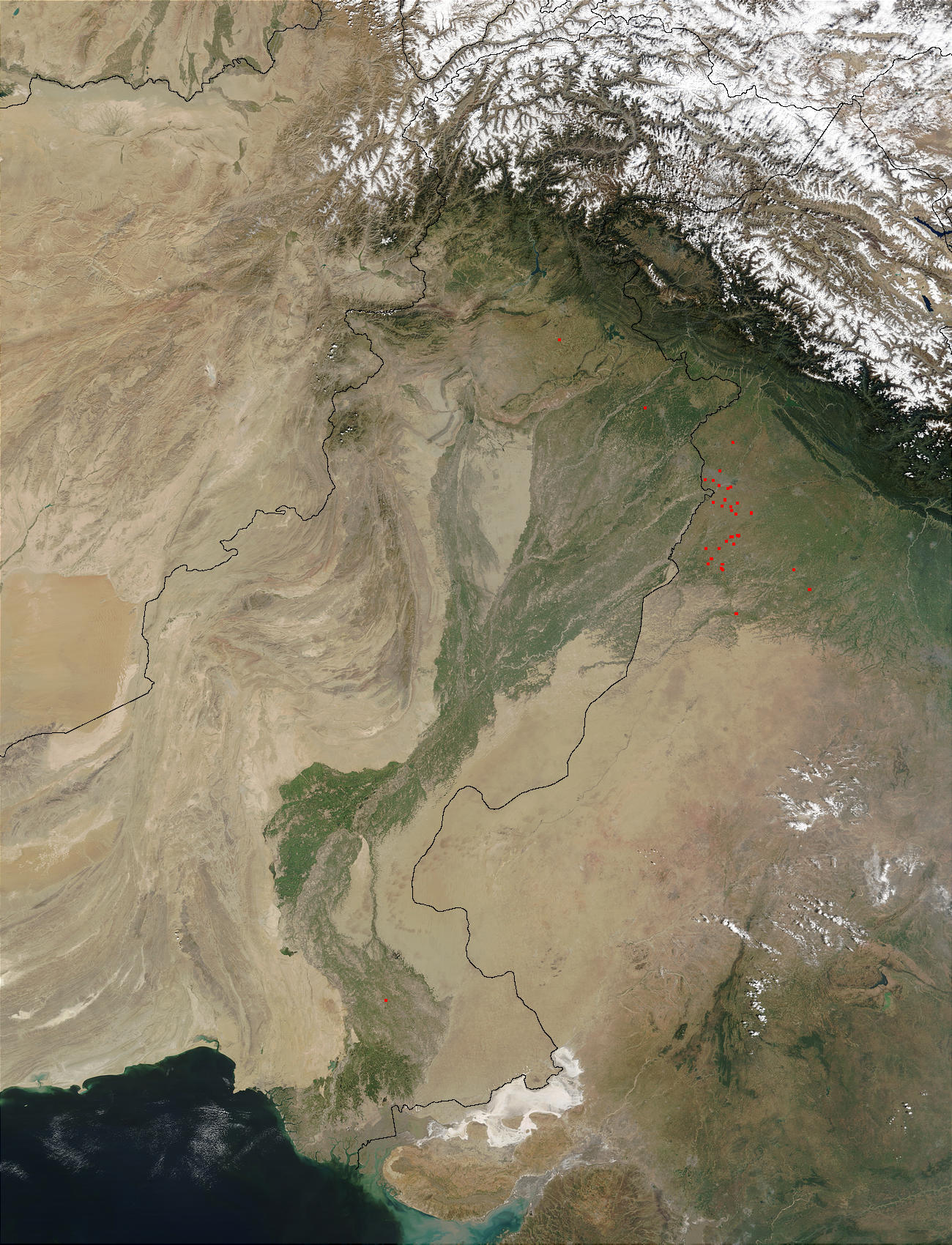 Structure: 
The Indo-Gangetic Plain is made up of the undisturbed layers of Quaternary sediments which have been deposited by the rivers of Himalayan region.
The bottom of this trough is not stable and some changes are still taking place which rise to earthquakes.
In Indo-Gangetic Plain, three transverse “Highs” have been recognised, they are
i)   Delhi-Haridwar Ridge
Faizabad Ridge
Monghyr-Sahasra Ridge
These three highs divide the Indo-Gangetic Plain into four shelf areas
Punjab shelf (Trans Gangetic Plain)
West UP shelf (Upper Gangetic Plain)
East UP shelf (Middle Gangetic Plain)
Bengal shelf (Lower Gangetic Plain)
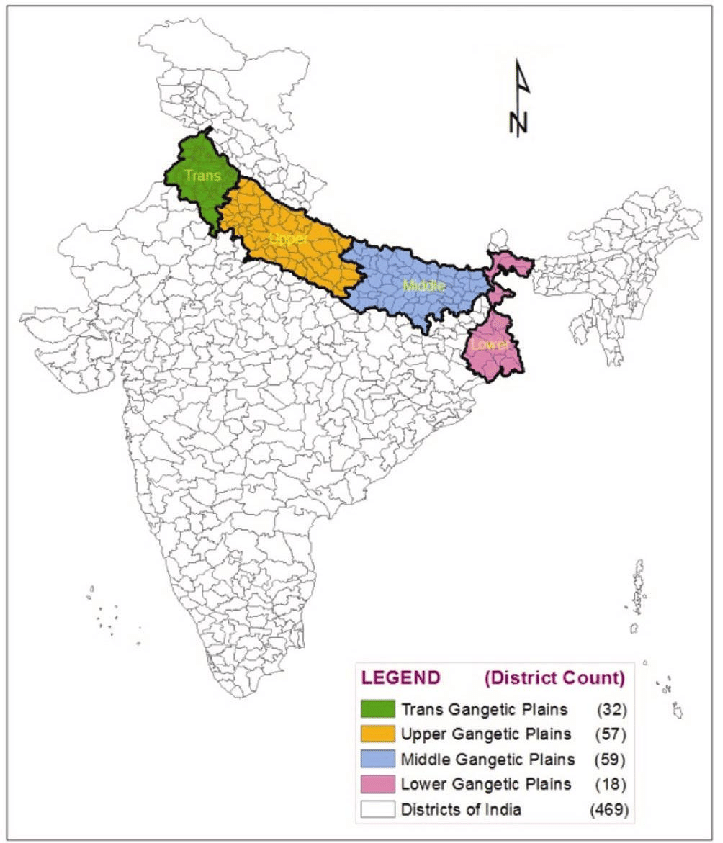 Stratigraphy: 
The Indo-Gangetic Plain is chiefly made up of sands and clays of Pleistocene and Recent age. The basement of the Punjab shelf is made up of the Archean rocks, while that of the east and west U.P shelves contain Precambrian rocks. The Bengal shelf is believed to contain rocks of Gondwana age.
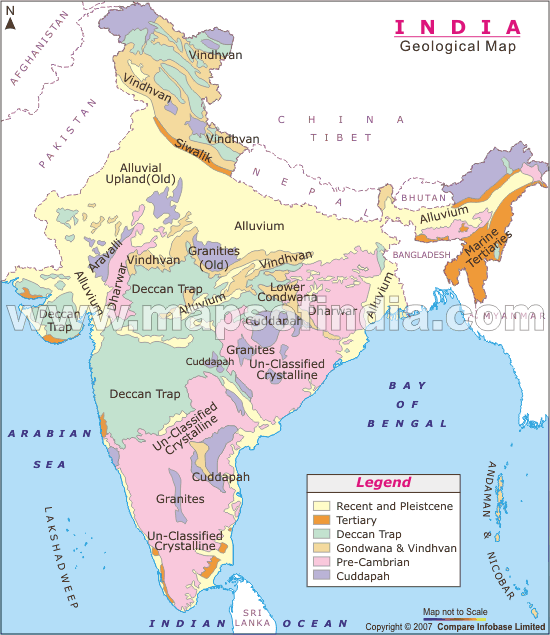 Extra Peninsular India
The Extra Peninsular India lies at the northern extremity of the country. It is made up of the Himalayan mountain ranges in the north and Arakan-Yoma ranges in the east. The upper reaches of Indus and Brahmaputra rivers mark its northern boundary.
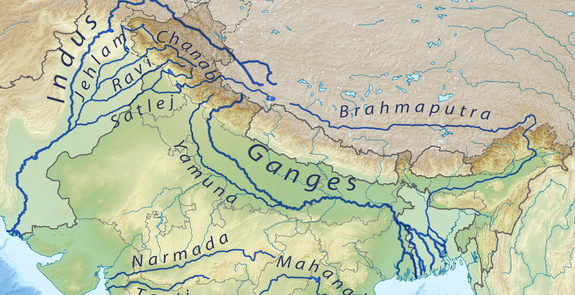 Physiography:
The Extra Peninsular India is made up of the tectonic mountains and the frontal foredeep belt of Tertiary age. The frontal foredeep belt is also called as “Siwalik Range” or “Outer Himalaya”
The Himalayan belt extends in the E-W direction and its about  2400km. At its western end as well as eastern end a sharp arcuate turn which is called as “Syntaxial bend”
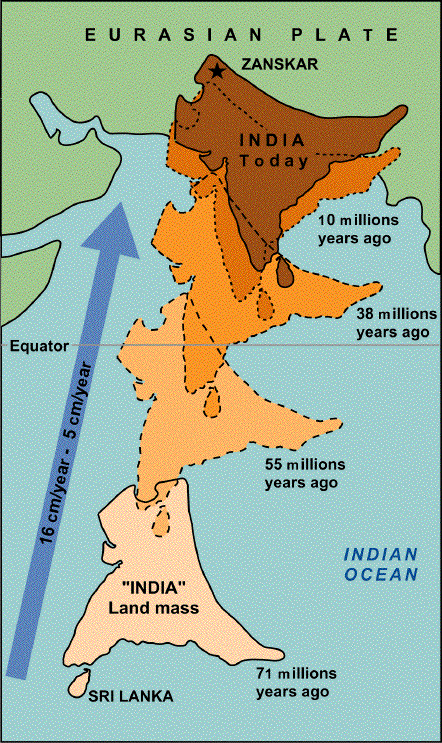 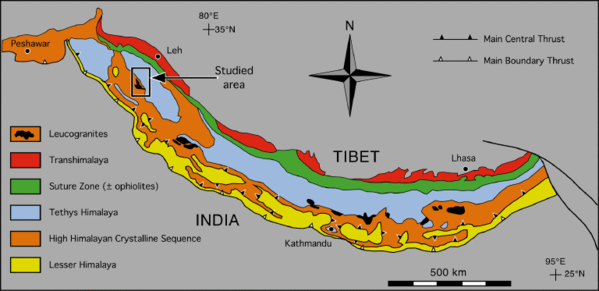 Structure and Stratigraphy: 
The rock formations of the Extra-Peninsular India have been disturbed greatly by the complex folding, faulting and overthrusting. The Extra-Peninsular India has been subdivided into four longitudinal geomorphic zones:
Tethyan Himalayan zone
Central crystalline zone of the Higher Himalaya
Lesser Himalayan zone and
Foredeep folded belt.
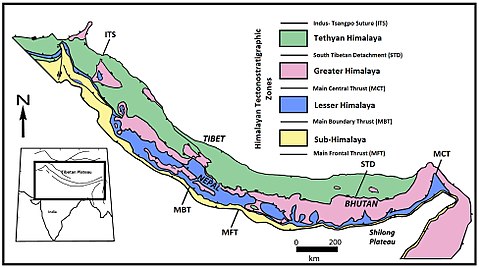 Tethyan Himalayan Zone:
 This zone is at the northern extremity of the Extra-Peninsular India. Here the Himalayan mountains rise to an average altitude of about 6000 meters. This zone consists of the marine rock beds of Palaeozoic and Mesozoic ages. This succession rests unconformably over the precambrian basement.


Central Zone of Higher Himalaya:
 In this zone the average height of the mountains is also about 6000 meters but they are chiefly made up of the Precambrian basement and the granitic plutons of Tertiary age.
Lesser Himalayan Zone:
 The average height of mountains in this zone is between 2000-3000 meters. Many antecedent rivers flow through this zone. These rivers originate in the Tethyan Himalayan zone and flow across the Higher Himalayan and Lesser Himalayan ranges by cutting deep gorges. The rockformations of this zone are relatively less metamorphosed. They are unfossiliferrous and therefore their correlation can not be done. The structure of these rocks is very complex. They are affected by a series of thrust faults due to which the stratigraphic succession has been reversed in many places. The lower part of the unfossiliferous rockformations is believed to be Precambrian age. These are overlain by rock-formations of Gondwana age. Above these are the rocks of Tertiary age.

Foredeep Folded Belt:
 This zone lies at the southern margin of the Extra-Peninsular India. It is also called the”Siwalik Range”.The low lying hills of this belt are mainly made up of the sediments of Mio-Pliocene age. The southern boundary of this belt is marked by the “Main boundary faults”.